What Makes a Video a Video: Analyzing Temporal Information in Video Understanding Models and Datasets
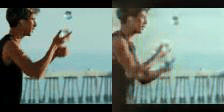 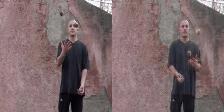 De-An Huang, Vignesh Ramanathan, Dhruv Mahajan, 
Lorenzo Torresani, Manohar Paluri, Li Fei-Fei, and Juan Carlos Niebles
Stanford University, Facebook
Videos Contain Much More Than Images
Source: YouTube
Video:
Image:
“the tiger is being playful”
“a tiger attacking a person on a grass field”
Temporal Modeling for Videos
Two-stream Networks
3D Convolution
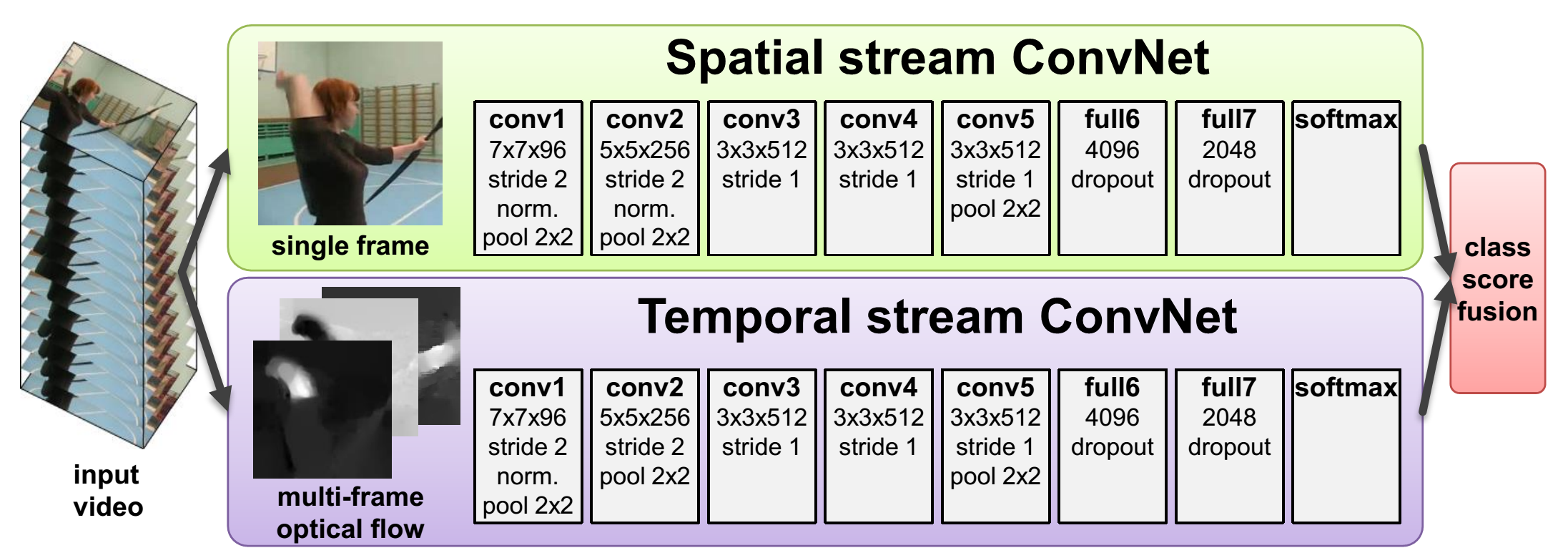 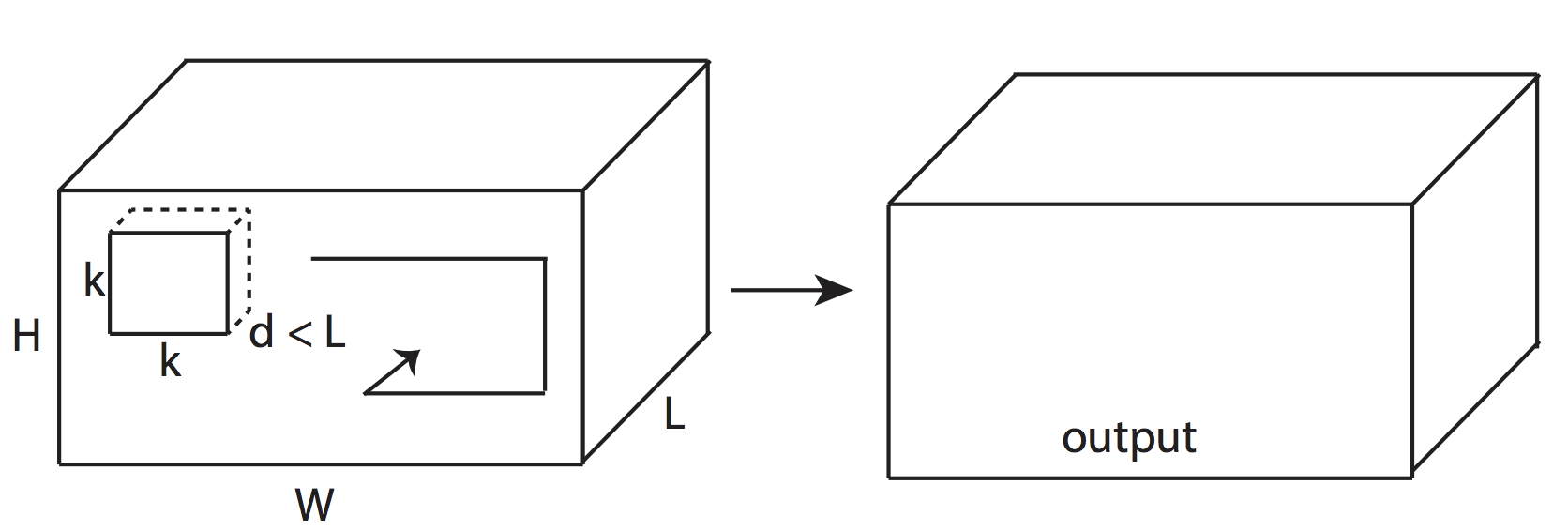 Simonyan and Zisserman, NIPS 2014
B. Zhang et al., CVPR 2016
Feichtenhofer et al., CVPR 2017
…
Tran et al., ICCV 2015
Carreira and Zisserman, CVPR 2017
Qiu et al., ICCV 2017
…
Do these Models Really Capture Temporal Information?
Trajectory-based (iDT),
Recurrent Neural Networks…
Quantifying the Effect of Temporal Information
Conv 1
Conv 2
Conv 3
Conv 4
Conv 5
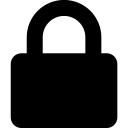 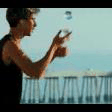 C3D trained 
on UCF101
Test Video
Quantifying the Effect of Temporal Information
Conv 1
Conv 2
Conv 3
Conv 4
Conv 5
Remove Temporal Information
from Test Video
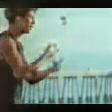 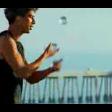 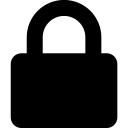 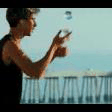 Frame
Selector
Temporal
Generator
C3D trained 
on UCF101
Middle
Frame
Generated
Video
Test Video
?
Quantifying the Effect of Temporal Information
Conv 1
Conv 2
Conv 3
Conv 4
Conv 5
Remove Temporal Information
from Test Video
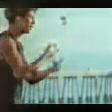 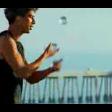 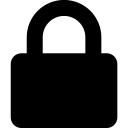 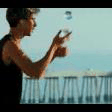 Frame
Selector
Temporal
Generator
C3D trained 
on UCF101
Middle
Frame
Generated
Video
Test Video
?
Removing Temporal: Naïve Subsampling
Conv 1
Conv 2
Conv 3
Conv 4
Conv 5
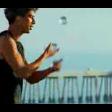 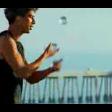 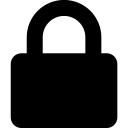 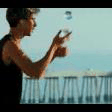 Middle
Frame
Replicate
Frames
C3D trained 
on UCF101
Middle
Frame
Replicated
Frames
Test Video
Removing Temporal: Naïve Subsampling
Conv 1
Conv 2
Conv 3
Conv 4
Conv 5
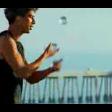 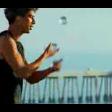 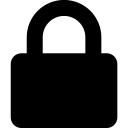 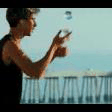 Middle
Frame
Replicate
Frames
C3D trained 
on UCF101
Middle
Frame
Replicated
Frames
Test Video
Subsampling
Bridging the Temporal Distribution Shift
Conv 1
Conv 2
Conv 3
Conv 4
Conv 5
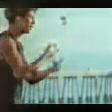 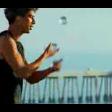 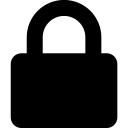 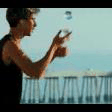 Middle
Frame
Temporal
Generator
C3D trained 
on UCF101
Middle
Frame
Generated
Video
Test Video
Subsampling
Bridging the Temporal Distribution Shift
Conv 1
Conv 2
Conv 3
Conv 4
Conv 5
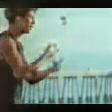 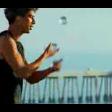 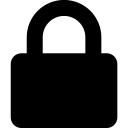 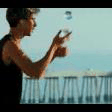 Middle
Frame
Temporal
Generator
C3D trained 
on UCF101
Middle
Frame
Generated
Video
Test Video
Generator
Subsampling
Motion-Invariant Frame Selection
Conv 1
Conv 2
Conv 3
Conv 4
Conv 5
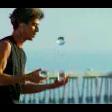 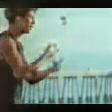 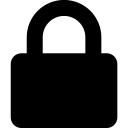 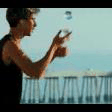 Frame
Selector
Temporal
Generator
C3D trained 
on UCF101
Selected
Frame
Generated
Video
Test Video
Generator
Subsampling
Motion-Invariant Frame Selection
Conv 1
Conv 2
Conv 3
Conv 4
Conv 5
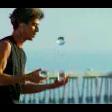 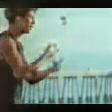 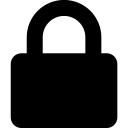 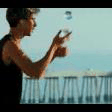 Frame
Selector
Temporal
Generator
C3D trained 
on UCF101
Selected
Frame
Generated
Video
Test Video
6%
Generator
Subsampling
Selector
Upper Bound of Frame Selection
Conv 1
Conv 2
Conv 3
Conv 4
Conv 5
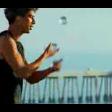 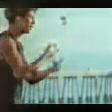 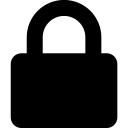 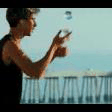 Oracle
Selector
Temporal
Generator
C3D trained 
on UCF101
Oracle
Frame
Generated
Video
Test Video
Generator
Subsampling
Selector
Upper Bound of Frame Selection
Conv 1
Conv 2
Conv 3
Conv 4
Conv 5
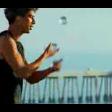 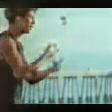 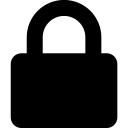 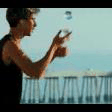 Oracle
Selector
Temporal
Generator
C3D trained 
on UCF101
Oracle
Frame
Generated
Video
Test Video
Oracle
Generator
Subsampling
Selector
Conclusion
Video models do not see videos as we do

Temporal information in UCF101 C3D is bounded by 6%

Oracle key-frame can outperform full video
Come to our poster for more details!
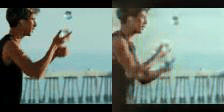 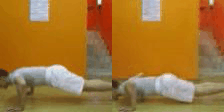 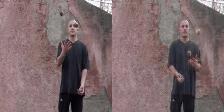 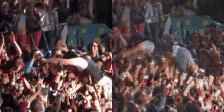